耗电量减少20%到45%
ECO烘炉
描述
价值：优化成本, 可持续发展
设备：Universal吹瓶机（不包括热定型版本）
产品目录代码：1021
耗电量减少20%到45%
ECO烘炉
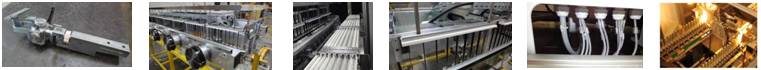 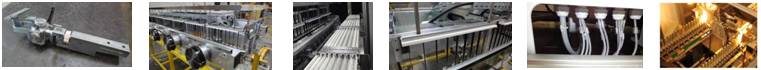 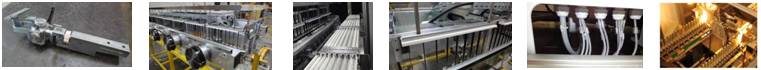 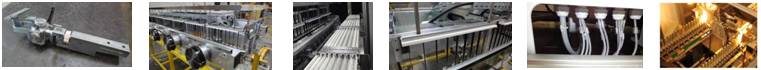 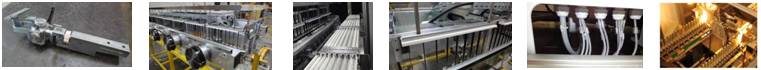 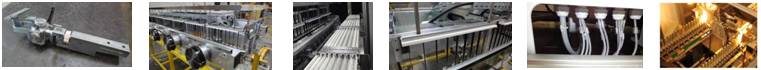 价值：优化成本, 可持续发展
设备：Universal吹瓶机（不包括热定型版本）
产品目录代码：1021